Äldreservice på Vanda och Kervo välfärdsområde
4.9.2024 Nationalspråksnämnden
Susanne Laine, uppgiftsområdeschef
SEKTOR
Sektorn för äldreservice
Sektordirektör
Serviceområden
SERVICEOMRÅDET FÖR SERVICEN INOM BOENDET I HEMMET
Serviceområdesdirektör
SERVICEOMRÅDET FÖR SERVICE INOM OMSORGSBOENDET
Serviceområdesdirektör
Uppgiftsområden
Rådgivning och klienthandledning
Omsorgsboende
Område 1
Ordnande av äldreservice och köptjänster
Omsorgsboende
Område 2
Service för att stöda boendet i hemmet
Område 1
Omsorgsboende
Område 3
Service för att stöda boendet i hemmet
Område 2
Omsorgsboende
Område 4
Service för att stöda boendet i hemmet
Område 3
2
Varför finns vi till?
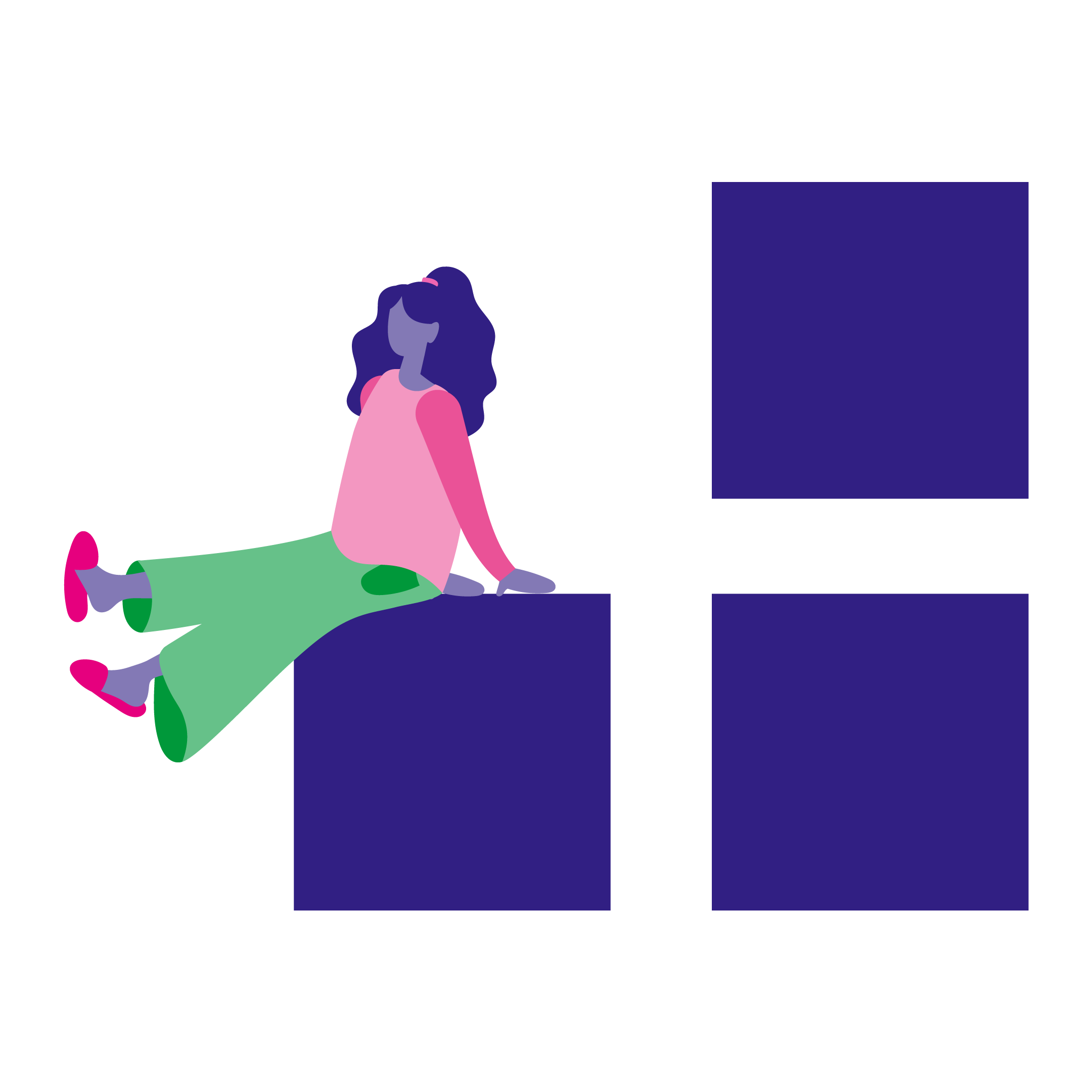 Grunduppgiften för sektorn för äldreservice är att ansvara för Vanda och Kervo välfärdsområdes lagstadgade tjänster som den äldre befolkningen har behov av. 
Uppgiften är att göra det möjligt för en äldre person att bo hemma eller i en hemlik miljö på sitt eget sätt till slutet av livet.
Inledning till strategin
I vilket område och vilken situation verkar vi?
Vilket slags välfärdsområde vill vi ha?
Hur förverkligar vi vår plan?
Kundantal och -andel enligt språkgrupp och serviceområde 2023
Serviceområdet för service för boendet i hemmet
Inom serviceområdet är de svenskspråkigas andel av klienterna i egen verksamhet i hemvården 2,9%, i klienthandledningsenheten 3,1% och i dagverksamheten 4,3%.  

Serviceområdet för dygnet runt vård
Inom serviceområdet är de svenskspråkigas andel av klienterna i egen verksamhet 2,6%. Inom köptjänster är andelen 2,8%.
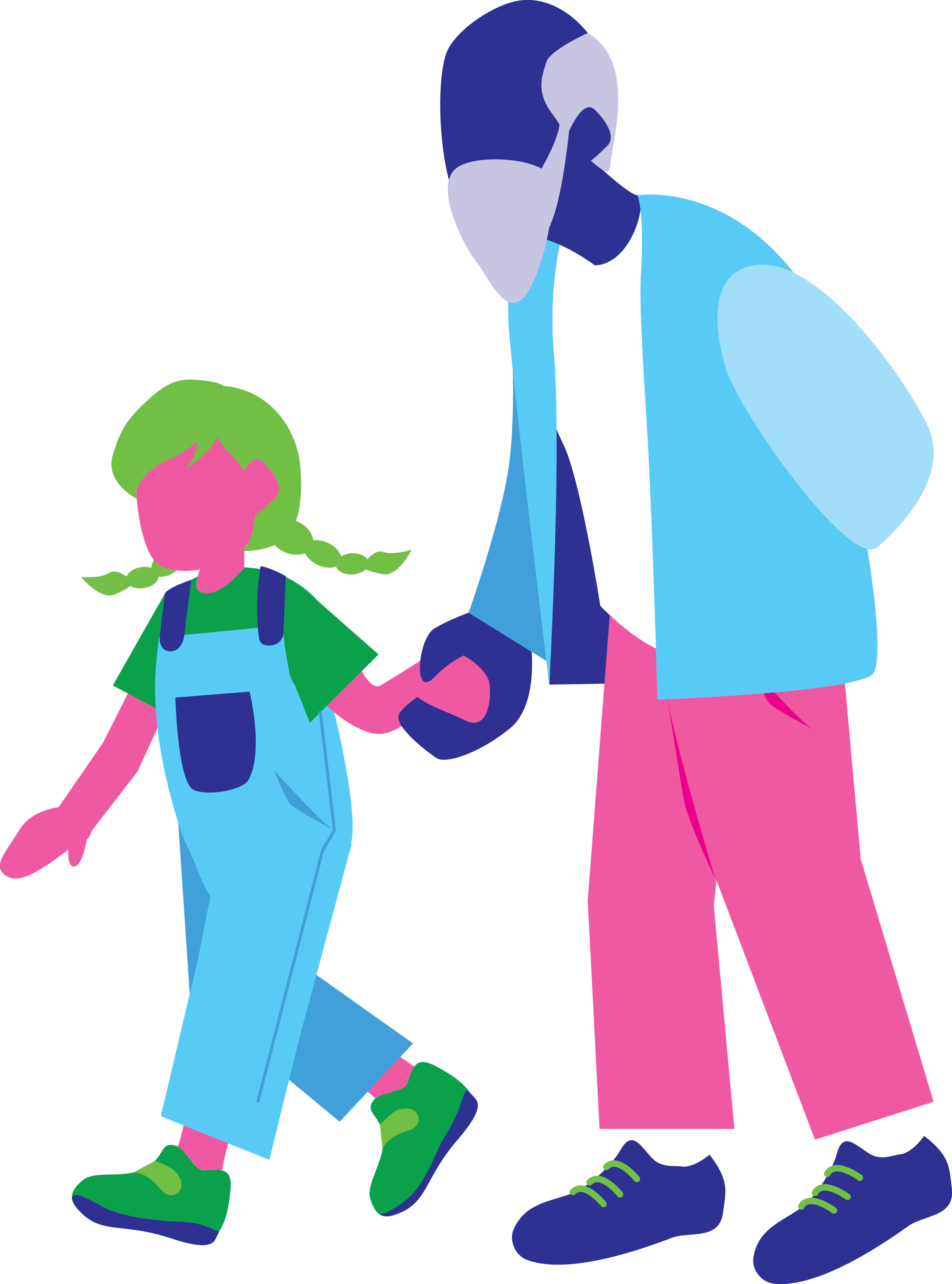 Klienthandledningsenhet för de äldre
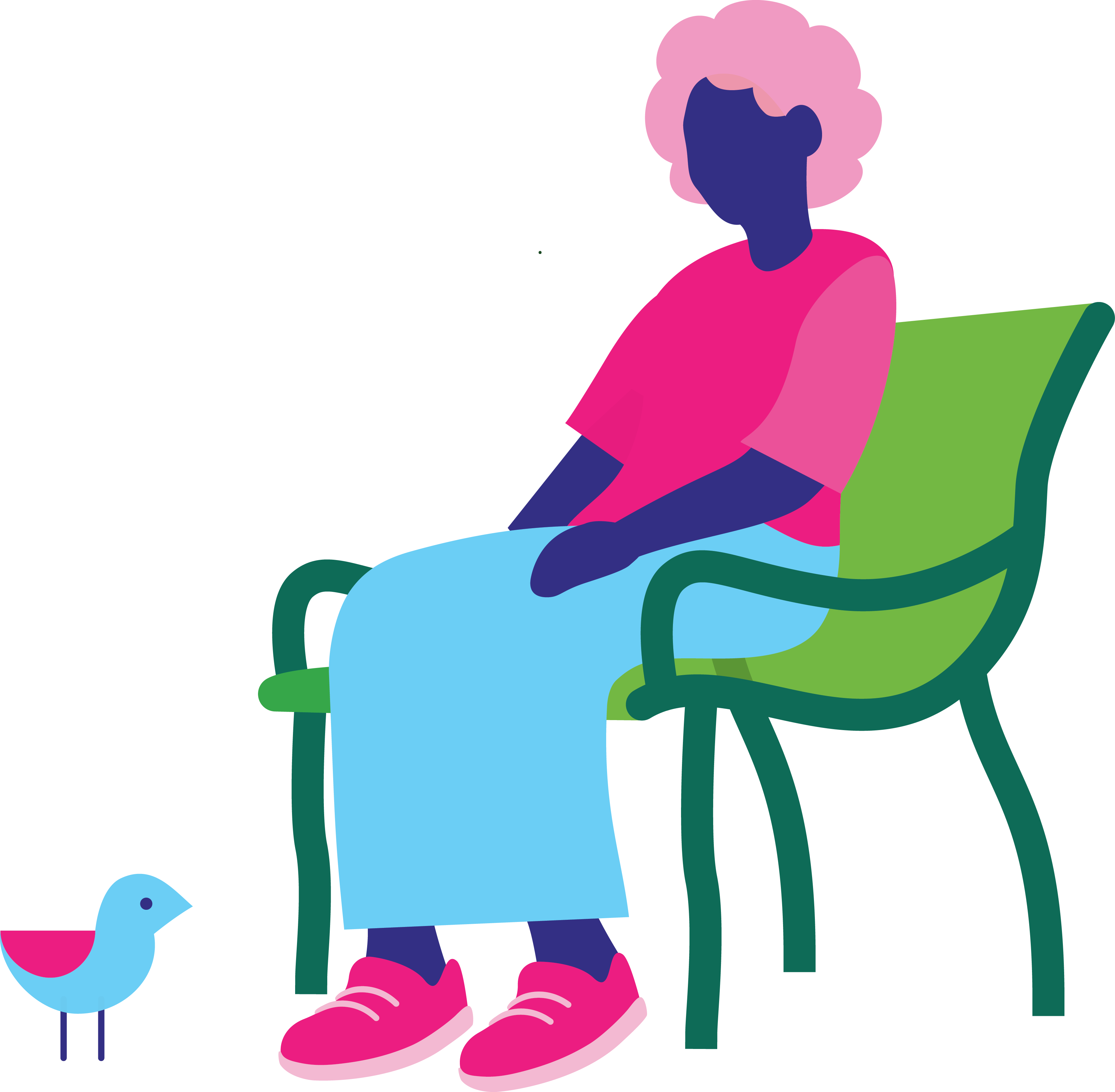 Rådgivning och handledning på finska och svenska om
tredje sektorns verksamhet
stadens och välfärdområdets tjänster
företags och organisationers tjänster
Hänvisning till svenskkunnig personal
Bedömning av servicebehov
Beviljande av äldrevårdstjänster 
Koordinering av tjänster
Rådgivning och stöd för närståendevårdsfamiljer och minnessjuka
Socialarbete
Servicehandledning på sjukhus
Koordinerar Serviceguiden för äldre, ny uppdaterad guide utkom i juni 2024
Tjänster som stödjer boende i hemmet
Tjänster beviljas enligt servicebehovet
Stödtjänster som måltidsservice och trygghetstelefon
Ändringsarbeten i bostaden i enlighet med socialvårdslagen
Närståendevård
Dagverksamhet 
 Målsättningen med dagverksamhet är att stöda och främja klientens psykiska, fysiska och sociala välbefinnande
Hemrehabilitering
Hemvård och hemvårdstjänt på distans 
Hemvården stöder hemmaboende klienter i dagliga funktioner som klienten inte klarar av på egen hand.
Färdtjänst
Färdtjänsten är avsedd för uträttande av dagliga ärenden och fritidsresor för klienter som har nedsatt funktionsförmåga och inte kan använda kollektivtrafiken
Organisatorisk förändring fr.o.m. 1.9.2024 till kundvägledningsenhet för funktionshindrade
Familjevård
Veterantjänster
Gemenskapsboende
Dygnetruntvård är avsett för personer som behöver omfattande omsorg och vård dygnet runt, och som inte med hjälp av olika stödformer klarar sig hemma. 
Alla tjänster i ett tvåspråkigt välfärdsområdet ska finnas på finska och på svenska. Om tjänsten finns inte på svenska i egen serviceproduktion så anskaffas tjänsten till klienter som behöver den på svenska.
Service inom omsorgsboendet
Omsorgsboende producerar kortvarig rehabiliterings- och bedömningsservice, korttidsvård samt långvarigt serviceboende med heldygnsomsorg.
Ungefär 70 % av serviceboende med heldygnsomsorg på välfärdsområdet produceras som köpta tjänster.
På välfärdsområdet produceras service inom omsorgsboende som egen produktion i flera olika äldrecenter
Myrbacka äldrecentrum
Hämeenkylä äldrecentrum
Simonby äldrecentrum
Malminiitty boendeserviceenhet
Vårdhemmet Koivukylä
Korso äldrecentrum
Vårdhemmet Marttila 
Vårdavdelning Helmiina
Vårdhemmet Vomma 
Servicecentral Hopeahovi
Bland de svenskspråkiga vårdhemmen på välfärdsområdet för tillfället är Folkhälsan och Servicehusstiftelsen i Sibbo.
Åtgärder och aktuellt 2024
Infobrev om Seniorrådgivning skickats till alla över 75 åriga på båda inhemska språken
Serviceguiden på svenska utkom 6/2024
Översättning av infomaterial
Konkurensutsättning för anskaffning av korttidsvård samt långvarigt serviceboende med heldygnsomsorg på svenska är på gång
Vake införde språksbrukstillägg
Personalen uppmuntras att delta i språkkurser
Nyckelpersonsverksamhet
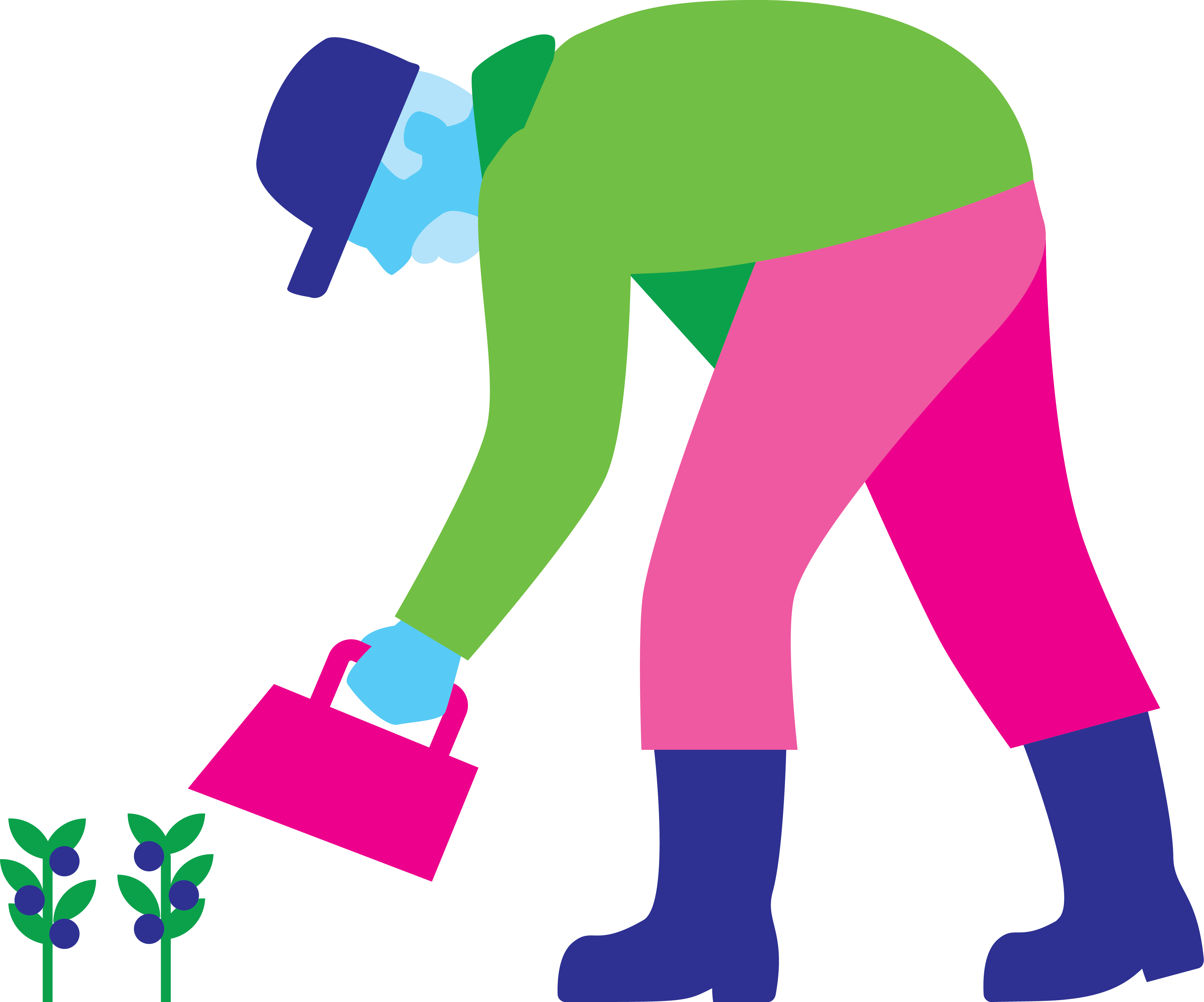 Nyckelpersonverksamhet inom äldreservice
Aktiv nyckelpersonsnätverk med fyra utnämda personer
Befrämja det svenska språket inom äldreservicen
Lyfta fram och få svenkspråkigheten mera synlig i Vake, t.ex. Information till hela Vake genom personalmötet som hålls 1 ggr/månad
Ordna program, t.ex. Svenska veckan
Stärka samarbetet med den tredje sektorn
Marknadsföra till Vanda och Kervo befolkningen om rättigheten att få service på sitt modersmål
Uppmuntra personalen till språklektioner och marknadsföra språket på ett positivt sätt
Kartlägga och lyfta fram behov gällande svenskspråkig service
Påminna och uppmuntra till att båda inhemska språken tas i beaktan
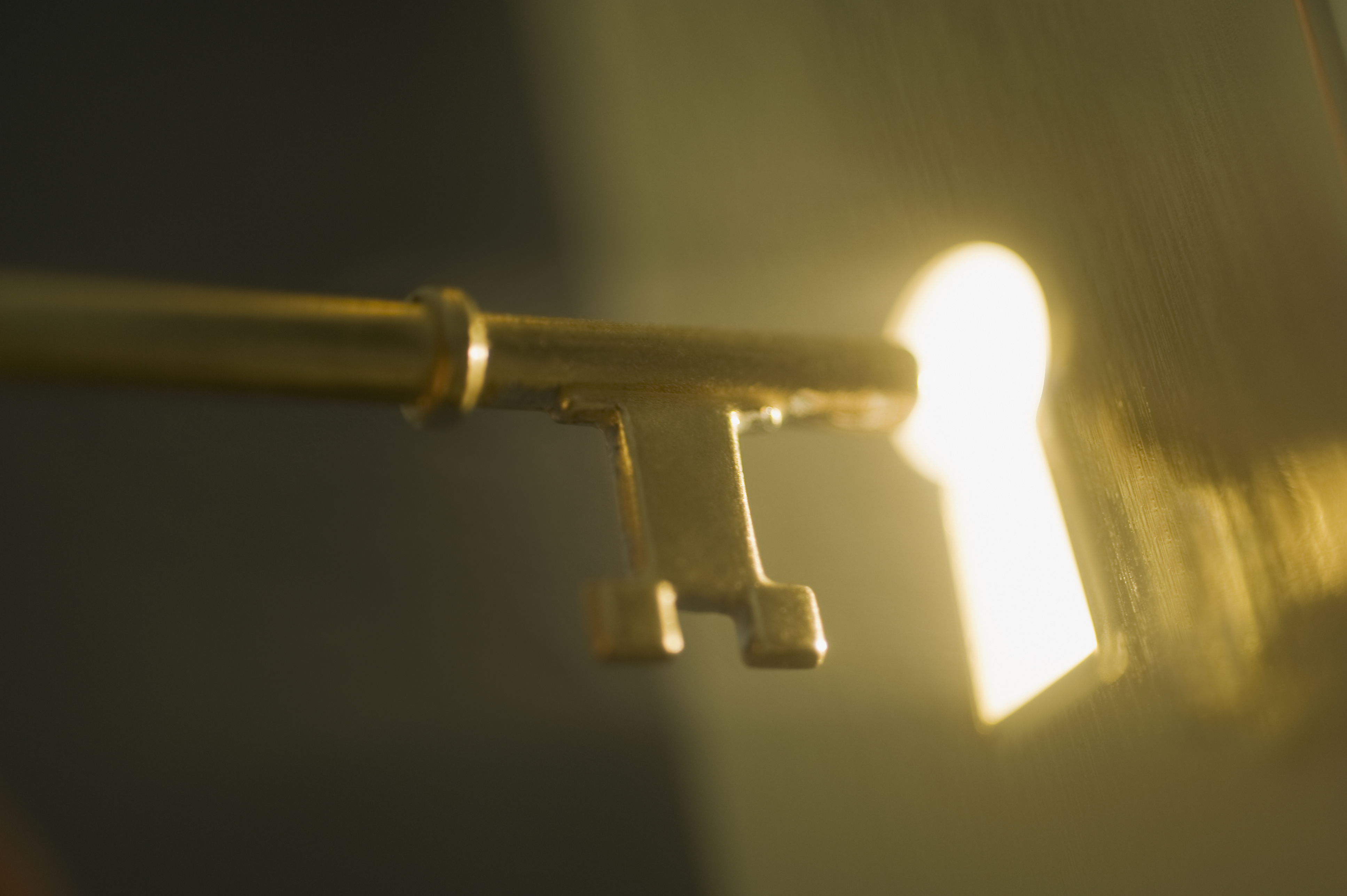 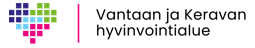 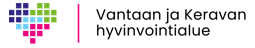 8/29/2024
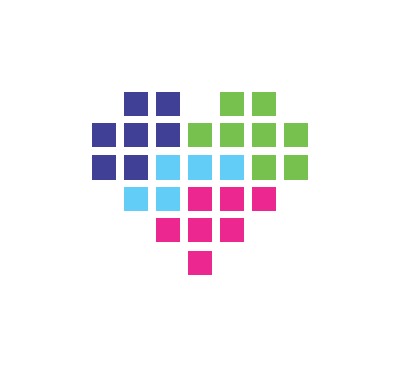 Tack
Kiitos
Susanne Laine
Uppgiftsområdetschef
susanne.laine@vakehyva.fi